Mental Health Parity and Addiction Equity Act (“MHPAEA”)
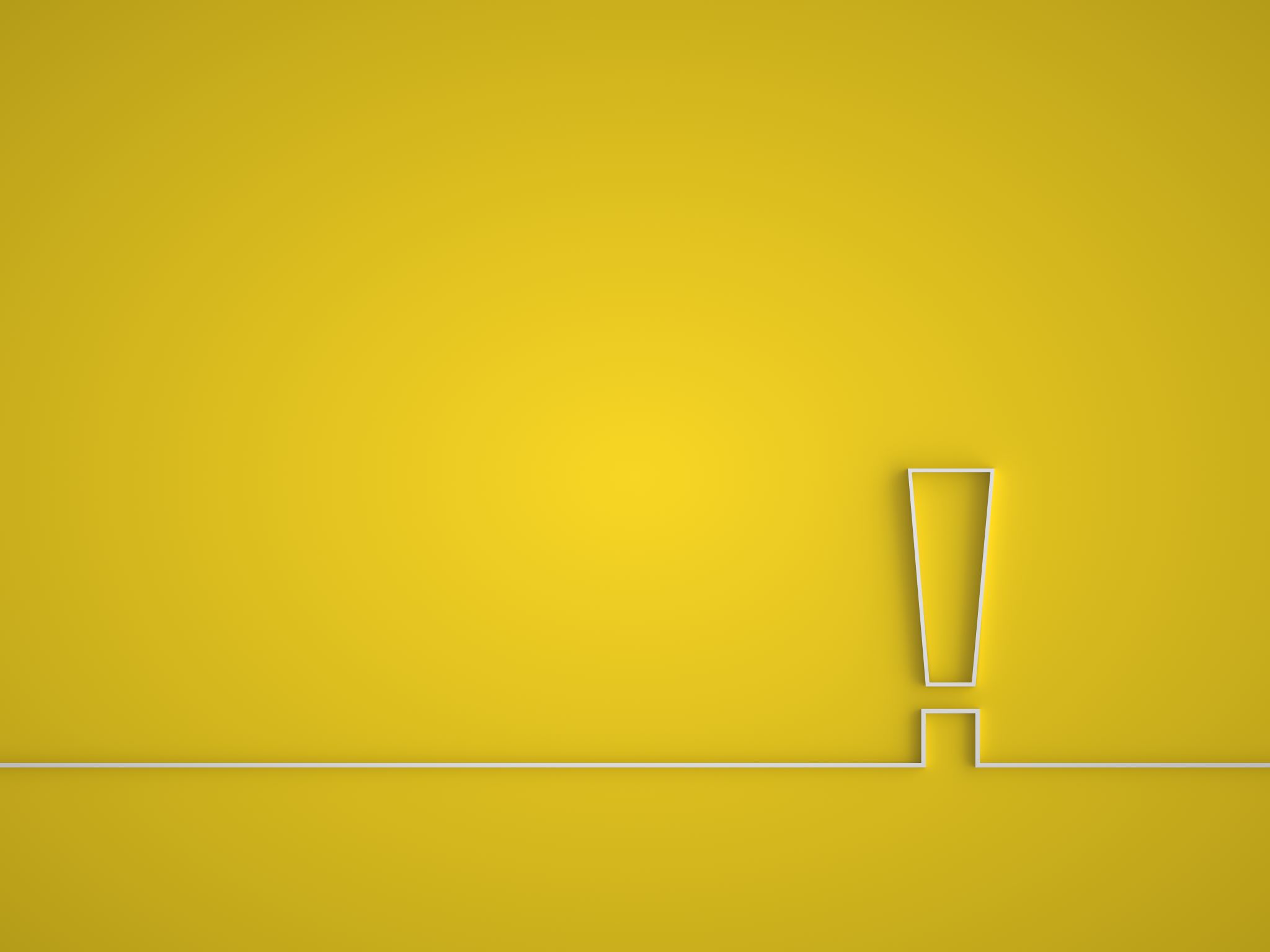 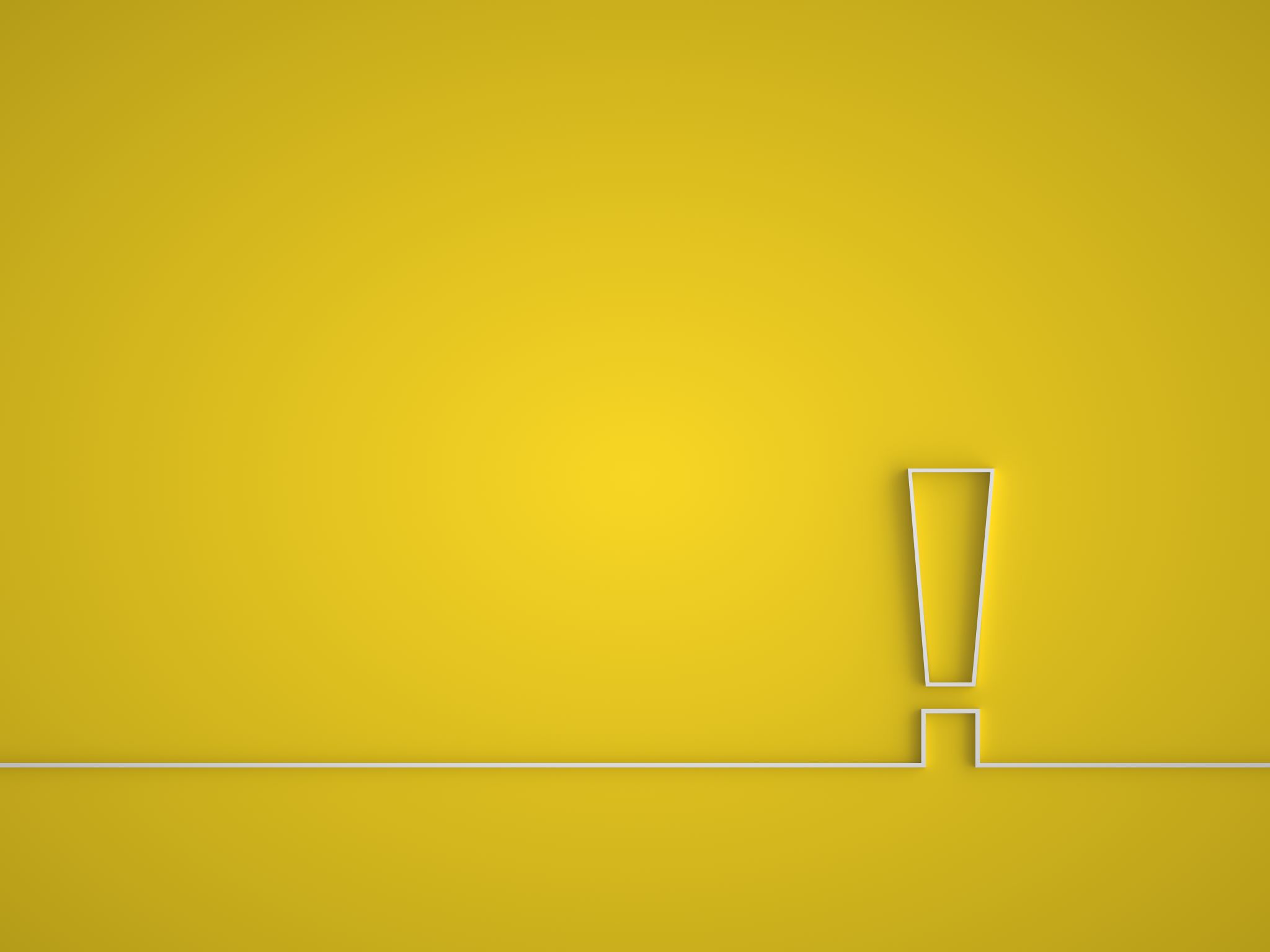 Mala M. Rafik
Rosenfeld & Rafik, P.C.
184 High Street, Suite 503
Boston, MA 02110
mmr@rosenfeld.com
617-604-1160
Fundamentals of the Mental Health Parity and Addiction Equity Act
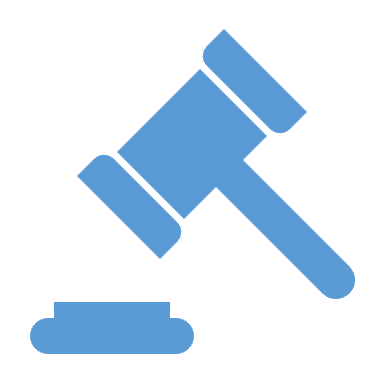 Amendment to ERISA 29 U.S.C. § 1185a—Requires plans to ensure parity between mental health and substance use disorder treatment (“MH/SUD”) and medical or surgical treatment (“M/S”).  29 U.S.C. § 1185a(a)(3); N.R. by and through S.R. v. Raytheon Company, 24 F.4th 740, 746-7 (1st Cir. 2022).
Fundamentals of the Mental Health Parity and Addiction Equity Act (Cont.)
MHPAEA Is Inherently Comparative
Does not require plans to provide specific coverage for MH/SUD treatment in the first place
But if such coverage is provided, financial requirements and treatment limitations must be comparable to requirements and treatment limitations applicable to analogous M/S treatment.  Munnelly v. Fordham Univ. Faculty, 316 F. Supp. 3d 714, 728 (S.D.N.Y. 2018) (“Essentially, the Parity Act requires ERISA plans to treat sicknesses of the mind in the same way that they would a broken bone.”).
Legal Framework—Requirements are Twofold
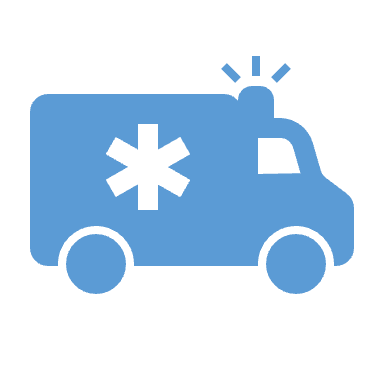 MHPAEA Legal Framework Requirements
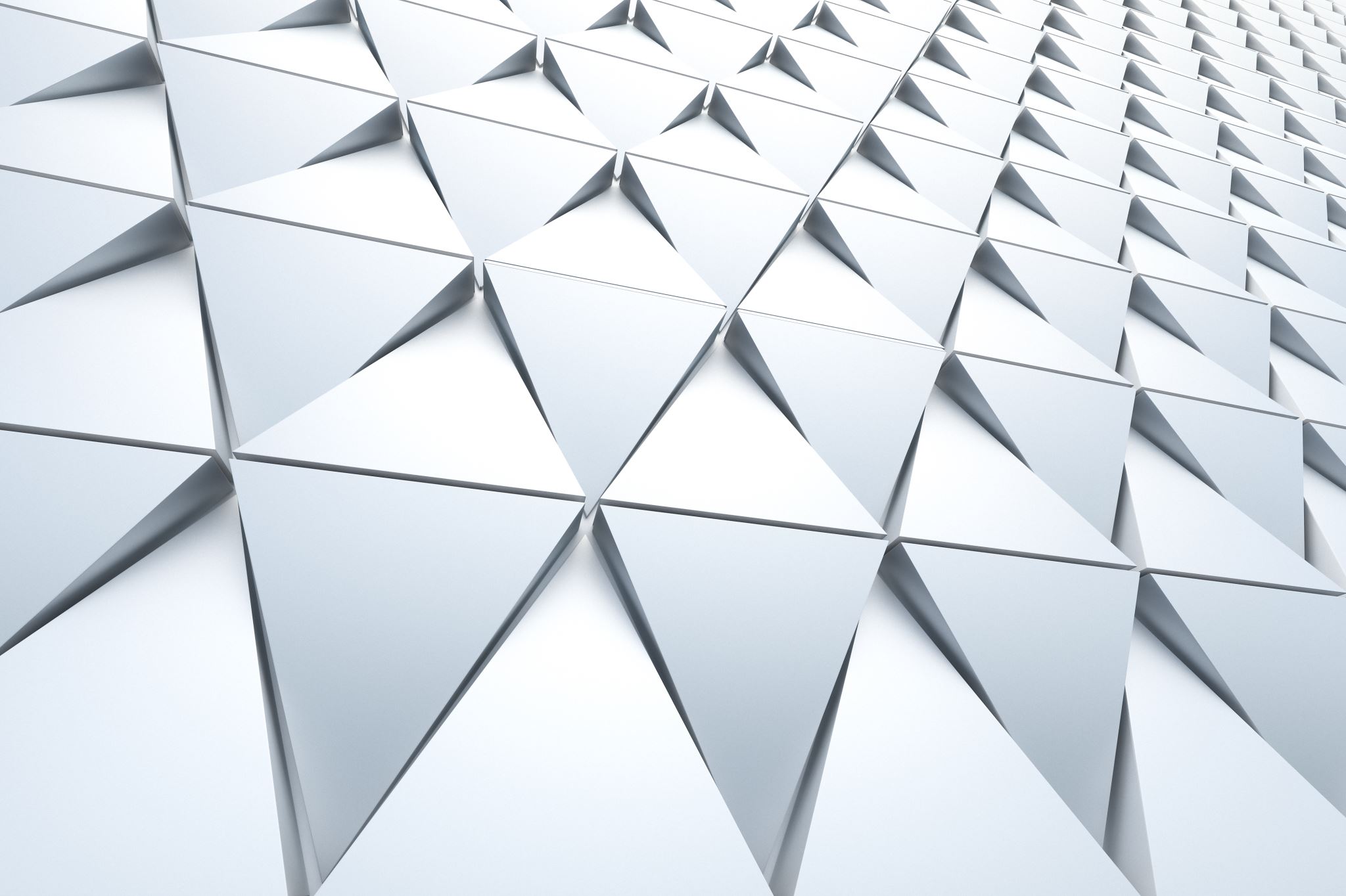 Quantitative Treatment Limitations
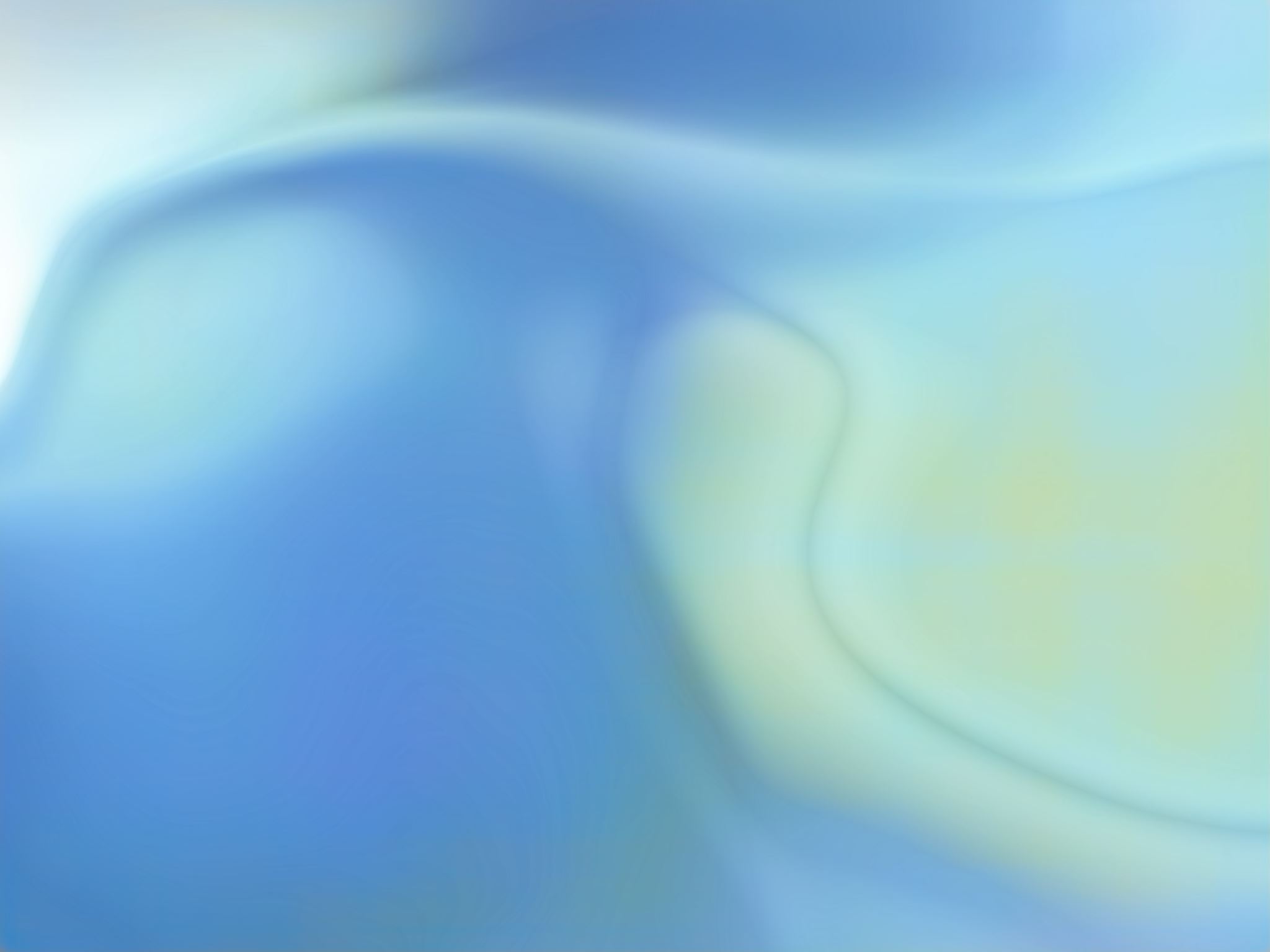 Nonquantitative Treatment Limitations
Qualitative parity
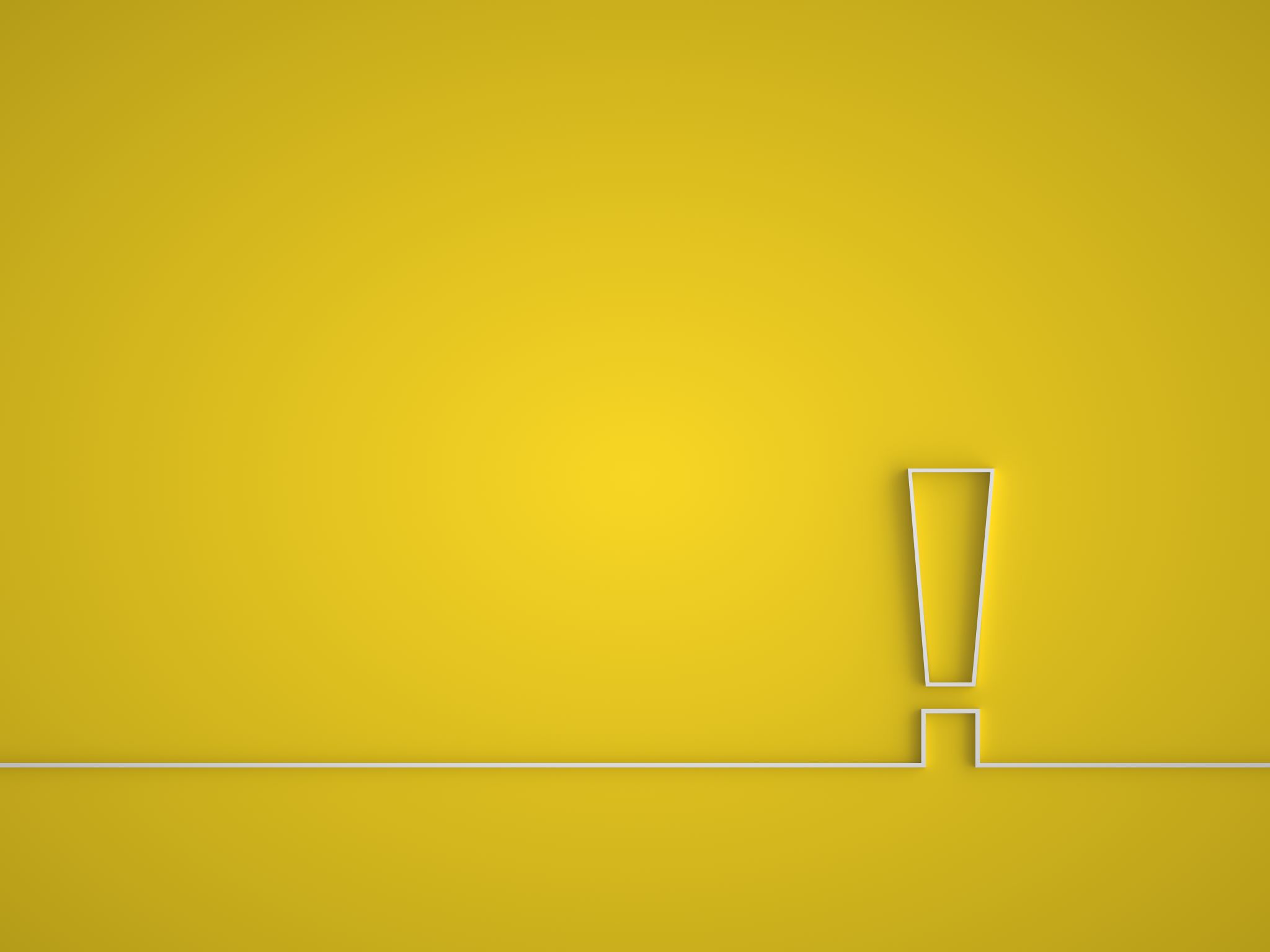 The Parity Act also measures parity between mental health and medical benefits in a qualitative manner, including mandating equivalence in “medical management standards limiting or excluding benefits based on medical necessity or medical appropriateness” and “restrictions based on geographic location, facility type, provider specialty, and other criteria that limit the scope or duration of benefits for services provided under the plan or coverage.”  N.R. by and through S.R. v. Raytheon Company, 24 F.4th 740, 748(1st Cir. 2022) citing 29 C.F.R. § 2590.712(c)(4)(ii)(A), (H).
Statutory and Regulatory Changes to MHPAEA
2021 Consolidated Appropriations Act—Amended MHPAEA to require plans to analyze their MHPAEA compliance:
Plans offering both MH/SUD and M/S benefits AND that impose NQTLs on MH/SUD benefits must do a comparative analysis of the design and treatment of the plan’s NQTLs.
Plan terms regarding NQTL
The factors used to determine that the NQTLs will apply to MH/SUDS
Defined evidentiary standards used for the above factors
The comparison between MH/SUD and M/S NQTLs
The plan’s findings and conclusions regarding whether the plan is compliant with MHPAEA 
Must make their documented analyses available to fed. and state government, upon request.
DOL FAQ6—States “a participant, beneficiary, or enrollee” may request the plan’s NQTL analysis
For both MH/SUD and M/S benefit NQTLs
Based on, inter alia, 29 U.S.C. § 1024(b), 29 C.F.R. §§ 2590.712(d)(3), 2520.104b-1, 2560.503-1, and 2590.715-2719.
Full and fair review vs. § 1132(c) penalty claim?
Statutory and Regulatory Changes to MHPAEA (Cont.)
DOL FAQ6—States “a participant, beneficiary, or enrollee” may request the plan’s NQTL analysis
For both MH/SUD and M/S benefit NQTLs
Based on, inter alia, 29 U.S.C. § 1024(b), 29 C.F.R. §§ 2590.712(d)(3), 2520.104b-1, 2560.503-1, and 2590.715-2719.
Full and fair review vs. § 1132(c) penalty claim?
Statutory and Regulatory Changes to MHPAEA (Cont.)
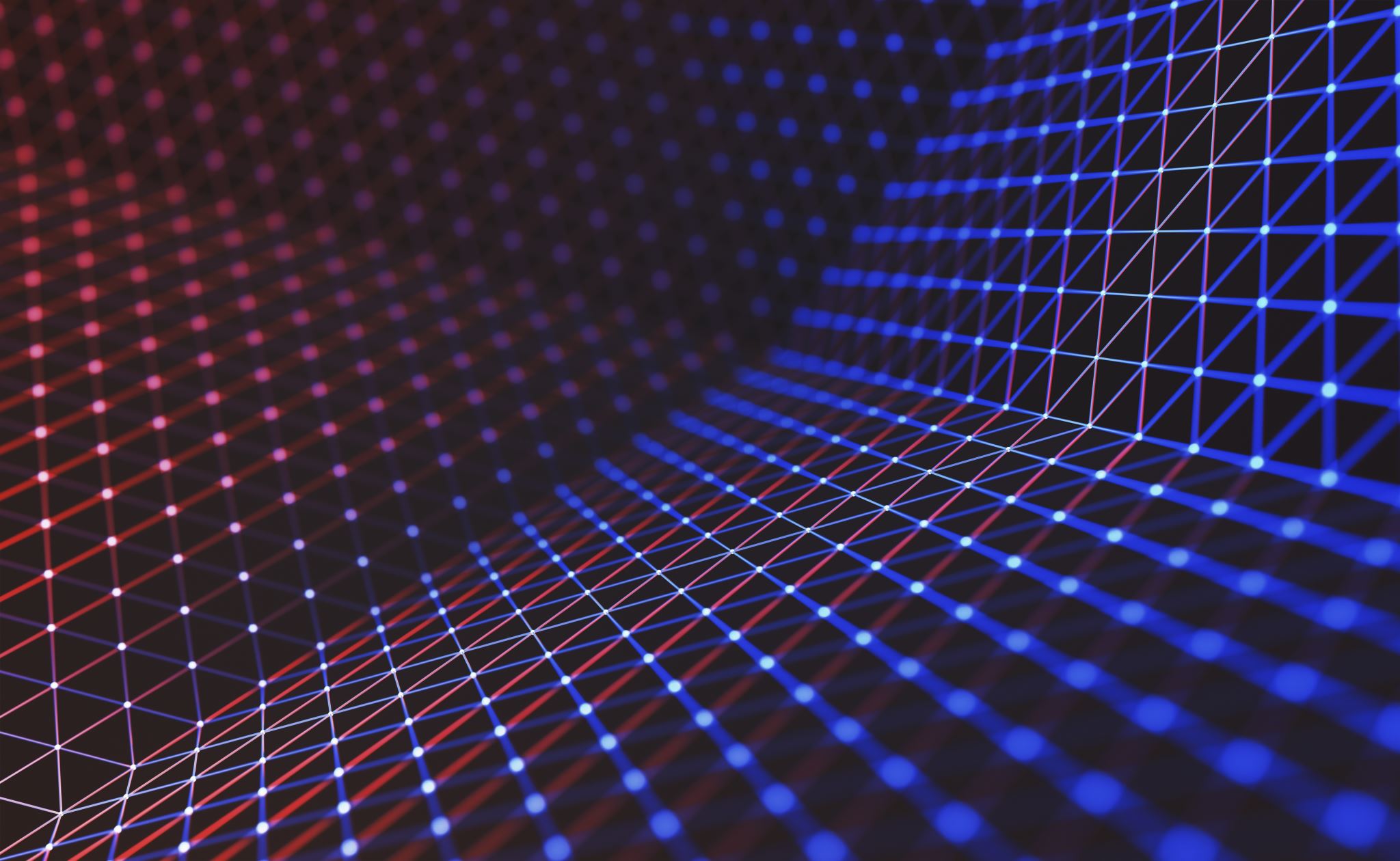 Sample request for NQTL Analysis
Statutory and Regulatory Changes to MHPAEA (Cont.)
MHPAEA NQTL Causes of Action
The Core Federal Regulation—Plans may not impose NQTLs on MH/SUD unless, “as written and in operation,” the “processes, strategies, evidentiary standards, or other factors used in applying the nonquantitative treatment limitation to mental health or substance use disorder benefits . . . are comparable to, and are applied no more stringently than, the processes, strategies, evidentiary standards, or other factors used in applying the limitation with respect to medical/surgical benefits ….” 29 C.F.R. § 2590.712(a); A.Z. by and through E.Z. v. Regence Blueshield, 333 F.Supp.3d 1069, 1078 (D. Wash. 2018).
Variations in Elements—Here are two examples:  Plaintiff’s burden (via evidence on MSJ or factual allegations on MTD):
“the relevant group health plan is subject to the Parity Act;”
“the plan provides both medical/surgical benefits and mental health or substance use disorder benefits;”
“the plan includes a treatment limitation for mental health or substance use disorder benefits that is more restrictive than medical/surgical benefits; and”
“the mental health or substance use disorder benefit being limited is in the same classification as the medical/surgical benefit to which it is being compared.”  K.K. v. Premera Blue Cross, Case No. C21-1611-JCC, 2022 WL 1719134 (D. Wash. 2022)
OR
“identify a specific treatment limitation on mental health benefits;”
“identify medical/surgical care covered by the plan that is analogous to the mental health/substance abuse care for which the plaintiffs seek benefits; and”
“plausibly allege a disparity between the treatment limitation on mental health benefits as compared to the limitations that defendants would apply to the covered medical/surgical analog.”  L.L. v. Anthem Blue Cross Life and Health Ins., --F.Supp.3d--, 2023 WL 2480053, *2 (D. Utah 2023)
MHPAEA NQTL Causes of Action Causes of Action (Cont.)
FACIAL VS. AS APPLIED VIOLATIONS
TRUE MHPAEA CLAIMS V. REPACKAGED BENEFITS CLAIMS
Issues with Standard of Review
Discovery in MHPAEA Cases
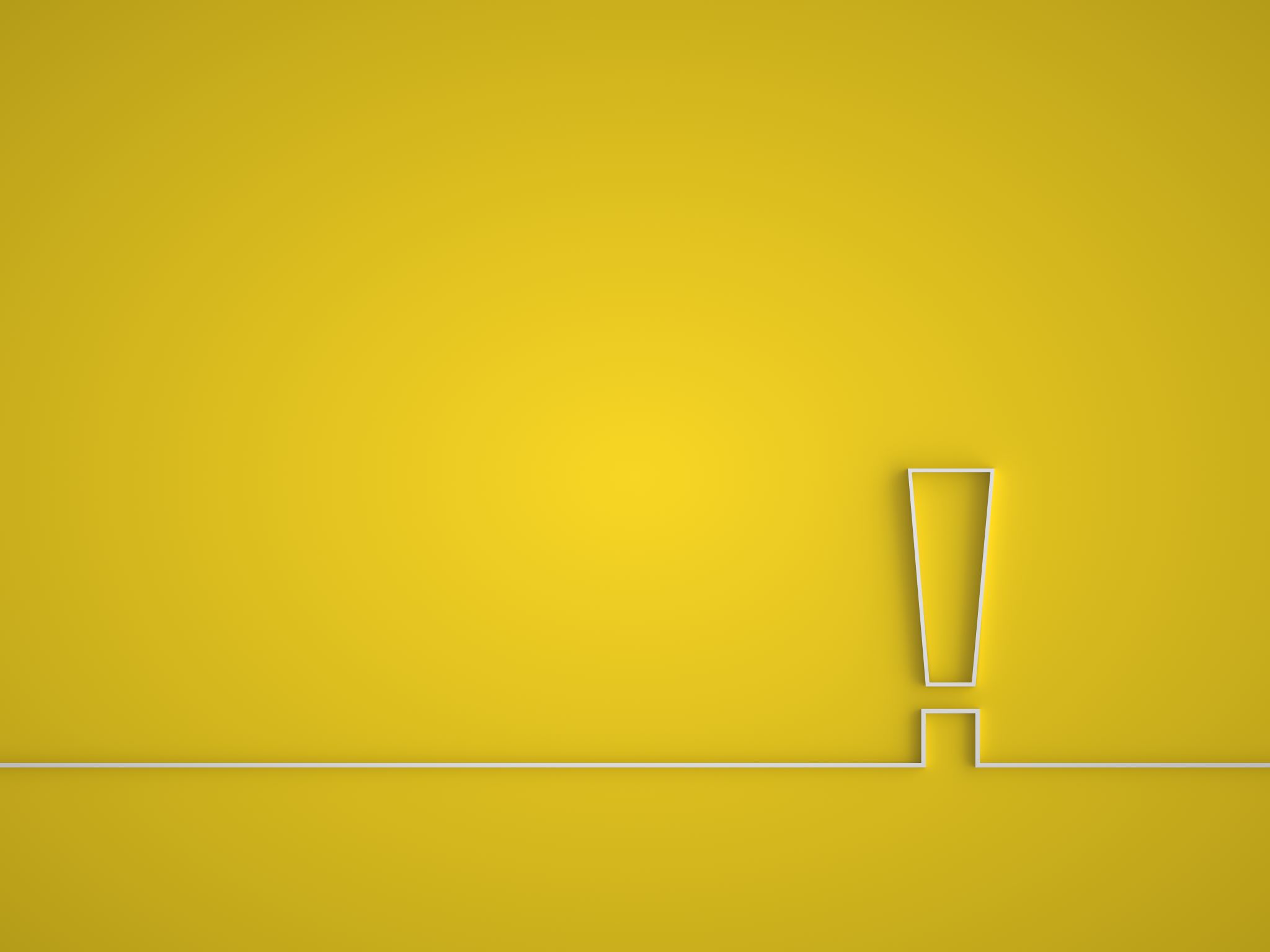 ERISA’s General Limitations—
Under the arbitrary and capricious or abuse of discretion standard of review, discovery in cases involving benefit claims under 29 U.S.C. § 1132(a)(1)(B) is limited to the administrative record.
Principle is that the reviewing court must conduct its review based on the facts known to the administrator at the time the administrator made its decision.  See e.g., Faulkner v. Columbia Gas Transmission, LLC, 2011 WL 589728, *4 (N.D. W. Va. February 10, 2011). And a decision-maker does not abuse its discretion for failing to consider information it did not have. Sandoval v. Aetna Life & Cas. Ins. Co, 967 F.2d 377, 380 (10th Cir. 1992)
Primary goal of ERISA is to provide inexpensive and timely resolution of claims.
Discovery in MHPAEA Cases
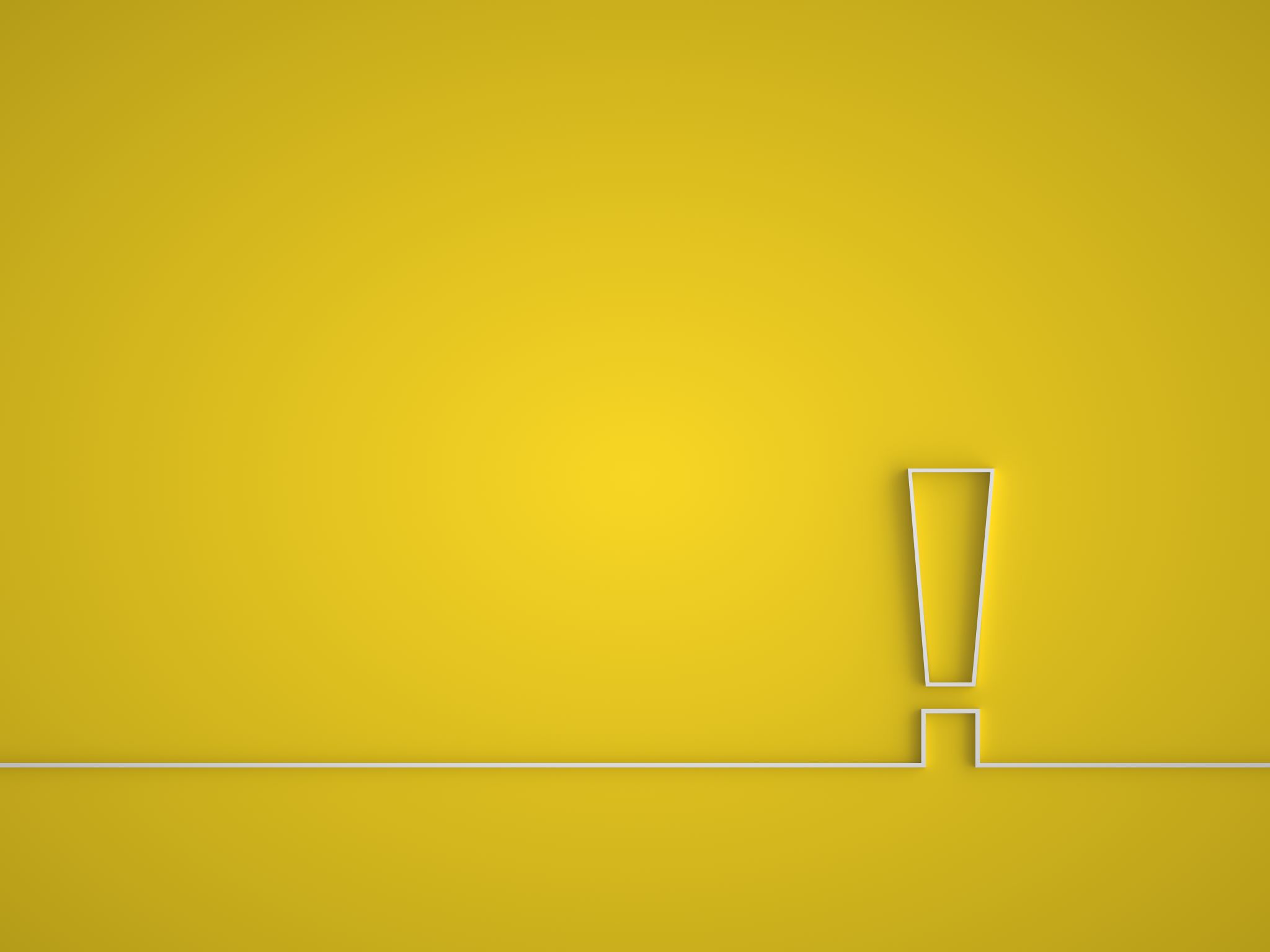 MHPAEA May Be Different—
Some discovery has been allowed beyond the administrative record for MHPAEA claims. David S. v. United Healthcare Ins. Co., Case No. 2:18-cv-00803-RJS-DAO, 2020 WL 5821203 at *3  (D. Utah Sept. 30, 2020); Peter E. v. United Healthcare Servs., 2020 U.S. Dist. LEXIS 138687, *7-11, 2020 WL 4437261 (D. Utah 2020).
Argument is because MHPAEA and 29 C.F.R. § 2590.712(c)(4) require comparing “any processes, strategies, evidentiary standards, or other factors” used in evaluating NQTLs for both MH/SUD and M/S treatment, discovery is appropriate in order to determine these issues.
But if nearly every case asserts a MHPAEA claim, does the MHPAEA discovery defeat ERISA’s principles of inexpensive and timely claims resolution?
Discovery in MHPAEA Cases (Cont.)
Remedies in MHPAEA Cases
Remedies in MHPAEA Cases (Cont.)
MHPAEA May Be Different—
Some discovery has been allowed beyond the administrative record for MHPAEA claims. David S. v. United Healthcare Ins. Co., Case No. 2:18-cv-00803-RJS-DAO, 2020 WL 5821203 at *3  (D. Utah Sept. 30, 2020); Peter E. v. United Healthcare Servs., 2020 U.S. Dist. LEXIS 138687, *7-11, 2020 WL 4437261 (D. Utah 2020).
Argument is because MHPAEA and 29 C.F.R. § 2590.712(c)(4) require comparing “any processes, strategies, evidentiary standards, or other factors” used in evaluating NQTLs for both MH/SUD and M/S treatment, discovery is appropriate in order to determine these issues.
But if nearly every case asserts a MHPAEA claim, does the MHPAEA discovery defeat ERISA’s principles of inexpensive and timely claims resolution?
Why is the employer on the hook?
Employer Obligations – Is the Analysis a “Plan document?”
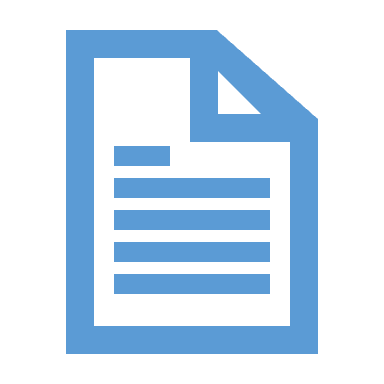 Arguably, the comparative analysis is a document under which the plan is established or operated under 29 U.S.C. § 1024(b)(4). The last few reports the Department of Labor (“DOL”) has provided to Congress, including one in July, stress the urgency the U.S. Department of Health and Human Services, U.S. Department of Labor, and the U.S. Department of the Treasury (the “Departments”) feel about the issue of ensuring more people gain better access to MH/SUD treatment. Specifically, on July 25, 2023, the Departments noted:
“Despite the law’s existence, people seeking coverage for mental health and substance use disorder care continue to face greater barriers when seeking benefits for that than when seeking medical or surgical benefits. . . .
With the release of the Comparative Analysis Report to Congress, the departments are providing information on their continued enforcement efforts related to nonquantitative treatment limitations and the comparative analyses that health plans and health insurance issuers must provide upon request to show compliance with parity requirements. The report also identifies plans and issuers that failed to comply with the applicable requirements of the Mental Health Parity and Addiction Equity Act.
“Anyone who has ever lived with a mental health condition or substance use disorder — or who has a friend or family member who has — knows how hard getting through the day can be at times and should not have to be worried about facing obstacles to getting treatment,” said Assistant Secretary for Employee Benefits Security, Lisa M. Gomez. “Yet, throughout the U.S., people in need of help continue to encounter illegal restrictions on their mental health and substance use disorder benefits and struggle to find mental health and substance use treatment providers that participate in their plan’s networks. Today’s proposed rulemaking is an important step for the departments and stakeholders to work together to make parity a reality.”
“Providing equitable access to health care services for everyone is vital, particularly for those in need of mental health and substance use disorder treatment,” said Centers for Medicare and Medicaid Services Administrator Chiquita Brooks-LaSure. “CMS, working in partnership with other agencies, continues to remove barriers and expand access to critical services. This rule is a demonstration of the administration’s commitment to parity between physical and mental health services and helping to ensure people get the care they need.”
Is the comparative analysis a plan document?
Q & A